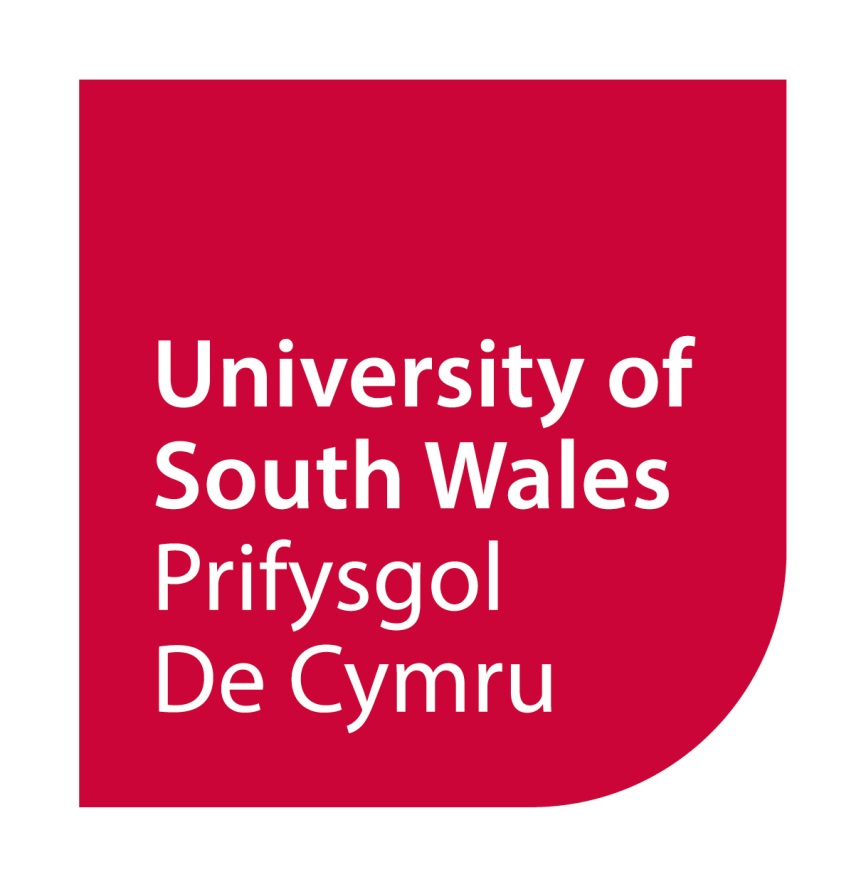 EXTENUATING CIRCUMSTANCES 
REGULATIONS 2020-21

STUDENT CASEWORK UNIT
ACADEMIC REGISTRY
https://registry.southwales.ac.uk/student-regulations/extenuating-circumstances/
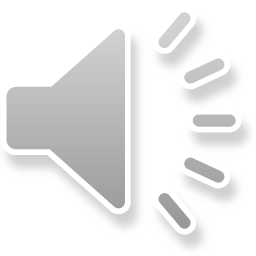 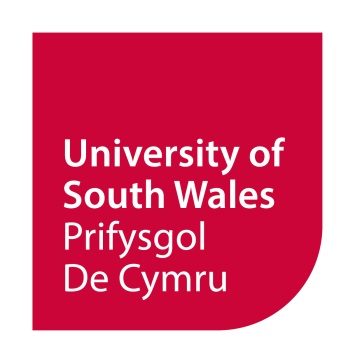 The key principle of these regulations is to provide equality for all students in relation to the assessments they are required to undertake during their course.

The University aims to ensure that a student who has proven extenuating circumstances is not unfairly disadvantaged as a result. At the same time, students with extenuating circumstances will not be disproportionately advantaged over other students.
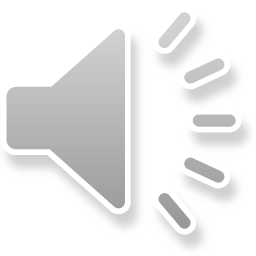 [Speaker Notes: Eligible claims will be considered based on the evidence and information provided and the decision will be based on whether the circumstances impacted on the student’s ability to study.]
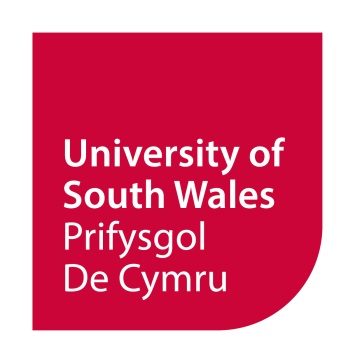 Some examples of extenuating circumstances…
Bereavement – the death of a close relative or person of significance to the student

Serious short term illness or accident

The significant worsening of an ongoing  health condition 

Being the victim of a serious crime
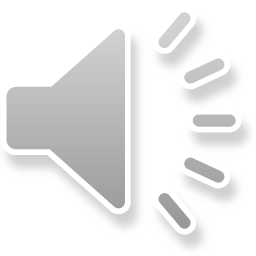 [Speaker Notes: Here is a non-exhaustive list of some of the circumstances that can be deemed extenuating. Other, more circumstantial reasons can also be given, such as a fire alarm going off in the middle of an exam.]
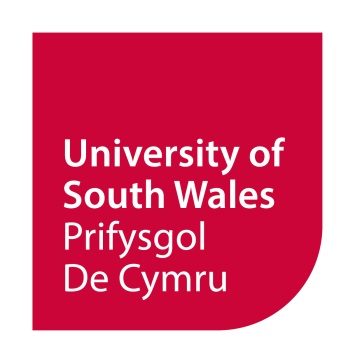 Self-certification
Students will be allowed to self-certificate for a period of seven calendar days only once each academic year. 

Self-certification is for short term illness only 
The illness must have occurred no more than one week prior to and/or including, the week in which the assessment is due
Students will be required to complete a Self-Certification Form, available from the Advice Zone
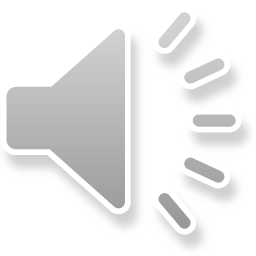 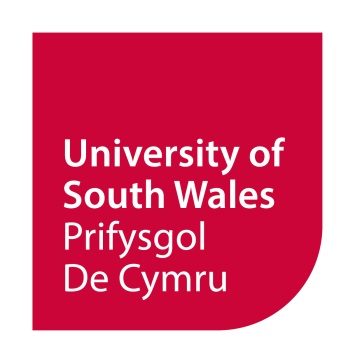 Who do the Regulations Apply to?
Students at any USW Campus, including Dubai

Students studying at the Royal Welsh College of Music and Drama (in respect of the review stage only)

Students studying at USW’s partner institutions 

Students studying on work placements or engaged in work-based learning

Apprentices
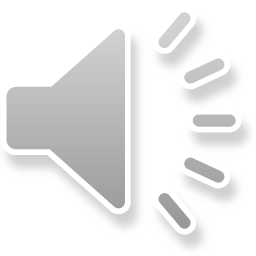 [Speaker Notes: ‘USW Regulations and Procedure for student complaints apply to the following persons.
Students at any USW Campus, including Dubai
– students studying at any of the four USW campuses; Treforest, Newport, Cardiff and Dubai.
Students studying at the Royal Welsh College of Music and Drama (the College will manage their own extenuating circumstance procedures and operate their own panels- 
Students studying at USW’s partner institutions 
Students studying on work placements or engaged in work-based learning
Apprentices]
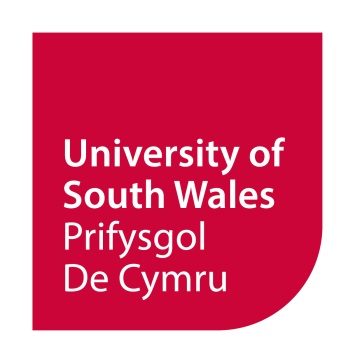 The University has three stages to its Extenuating Circumstances Procedure:
Straightforward Claims 

Complex claims and claims for a long-standing condition that is subject to flare-ups

Review
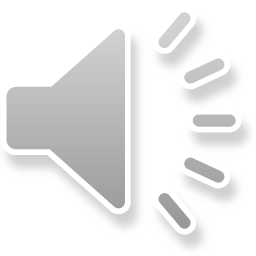 [Speaker Notes: Straightforward claims – the nominee of the Advice Zone Manager will review the claim and make a decision in line with the published guidelines

Complex claims and claims for a long-standing condition that is subject to flare-ups – claims will be referred to the Extenuating Circumstances Panel if there is any doubt about the validity of the claim, where the claim is complex of if the claim is for a long-standing condition that is subject to flare-ups. If a claim for a long-standing condition that is subject to flare-ups the University may, at its discretion, request the involvement of an appropriate professional who will act in the capacity of an advisor to the Panel. 

Review – students are entitled to submit a request for review of the outcome of an extenuating circumstances or interruption of studies claim provided they meet certain grounds, which are stipulated in the regulations.]
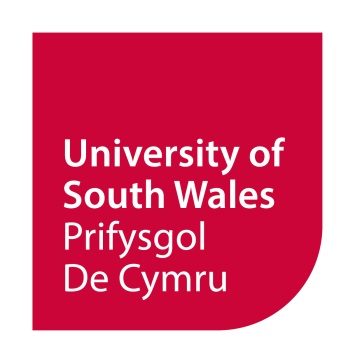 Fit to Sit Policy
The University operates a Fit to Sit Policy whereby all students, in submitting or presenting themselves for assessments are declaring that they are fit to sit the assessment.
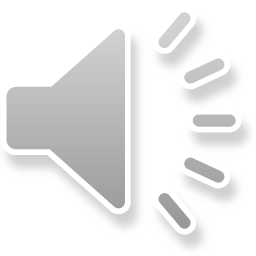 [Speaker Notes: In signing the attendance slip for an examination, or indicating that they are present on an attendance register, a student is declaring themselves fit to sit. Students cannot subsequently claim that their performance in that assessment was affected by existing circumstances or illness, other than in exceptional circumstances.]
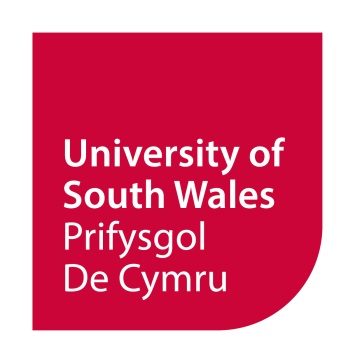 Interruption of Studies
If the extenuating circumstances are so severe that the student is temporarily unable to continue to study, the student may apply for an interruption of studies for a full period of study/the remainder of the period of study.
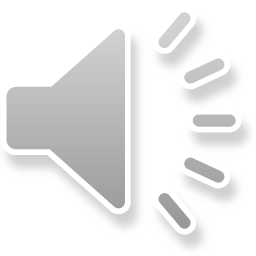 [Speaker Notes: Students will not be able to return to study midway through a period of study and there must be a possibility that they will be able to resume studies on the same course at the date of enrolment for the following period of study.]
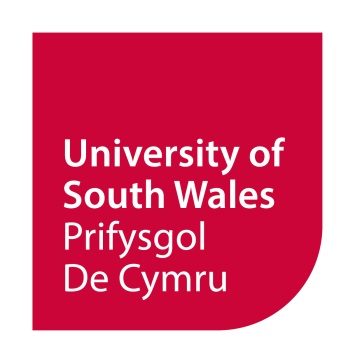 Contact Us
Student Casework Unit

telephone: 
01443 482014

e-mail: studentcasework@southwales.ac.uk
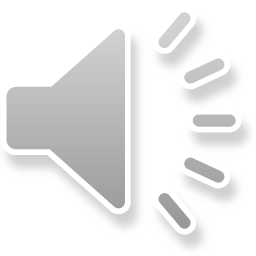 [Speaker Notes: ‘If you have any queries you can contact the Student Casework Unit. We are open Monday-Friday from 8:30 to 5:00. 
You can call us on 01443 482014 
Or e-mail us at studentcasework@southwales.ac.uk’]